NO LIMITS: EXPAND YOUR PRACTICEBY ADDINGONLINE MEDIATION
SCMA 30th ANNUAL CONFERENCE
November 3, 2018
Los Angeles, CA
Workshop Panelists
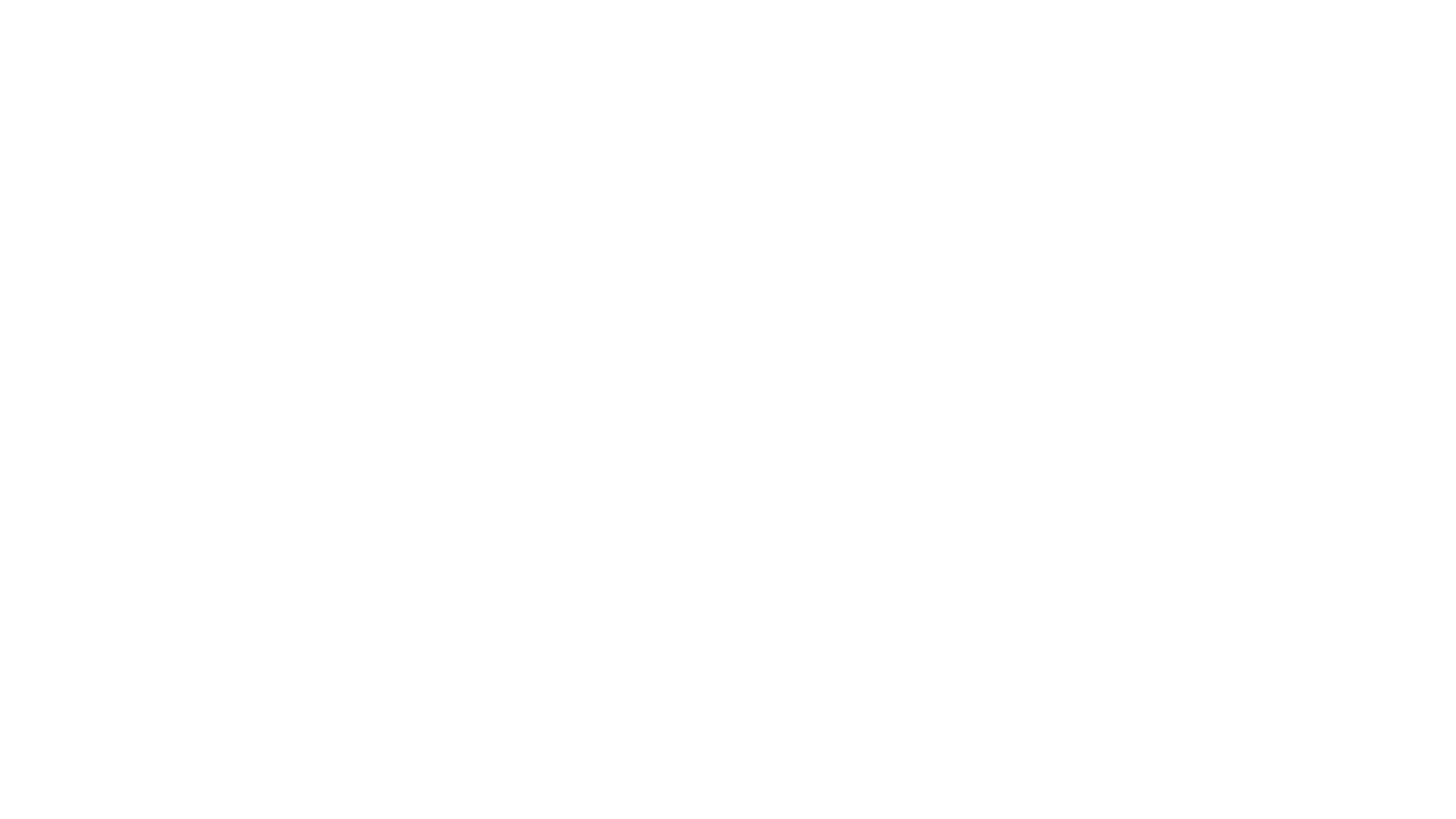 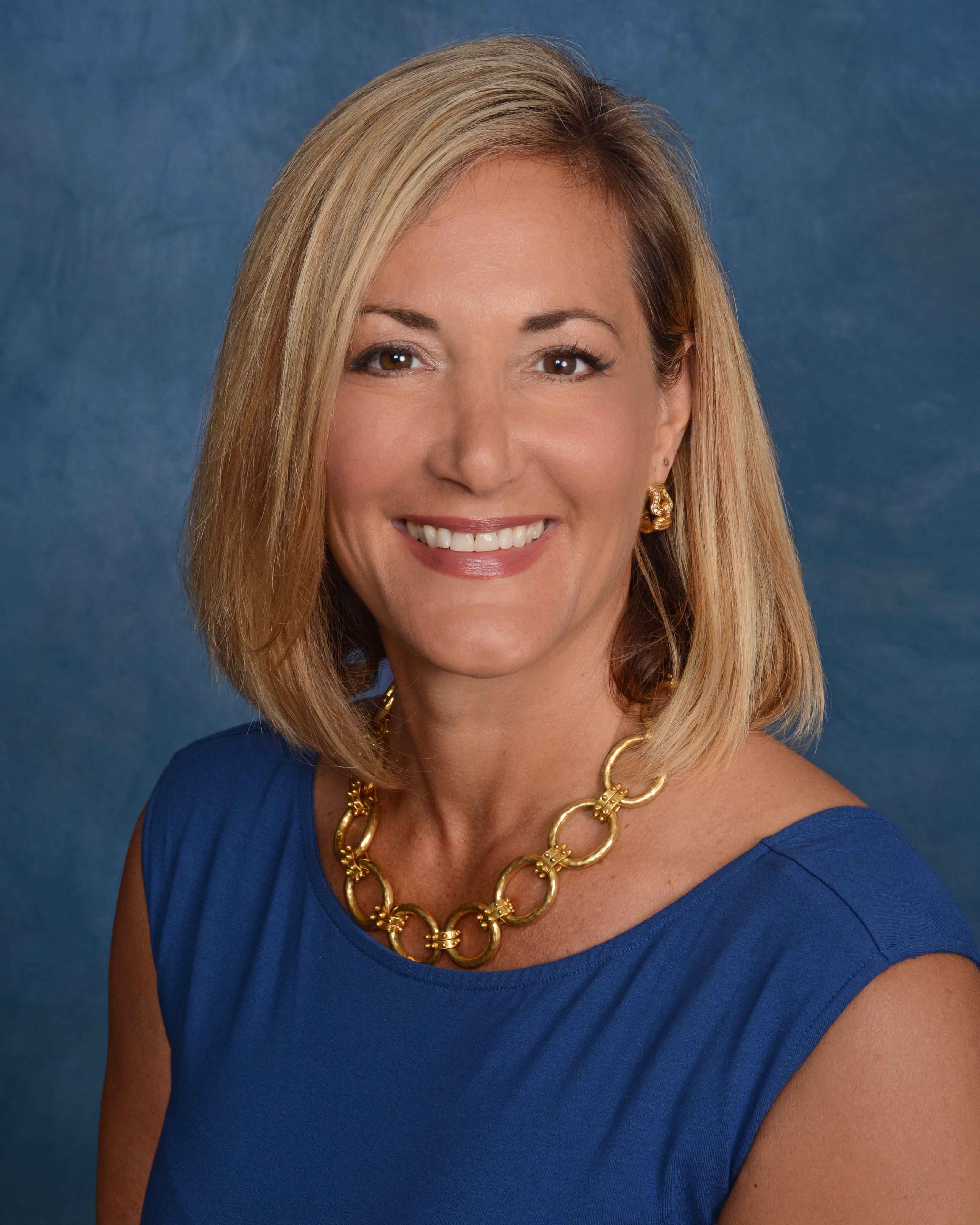 Susan Guthrie, Esq. – Family Law Attorney and Mediator for almost 30 years. Co-Founder of Breaking Free Mediation providing mindful dispute resolution services online and in person.  Trains fellow professionals in ODR best practices and practical application through her company Learn to Mediate Online.

Maritza Gutierrez –Program Manager and Supervising Mediator with the Los Angeles County Department of Consumer and Business Affairs (DCBA). DCBA began their Online Dispute Resolution (ODR) Program in 2014 to provide the community with both traditional and ODR mediation practices. 

Adya Riss, MSW – Mediator and Supervisor with the Ventura Center for Dispute Settlement (VCDS) and a co-parent professional for coParenter.com providing on-demand online dispute resolution and coaching for divorced, separated, and never-married parents.
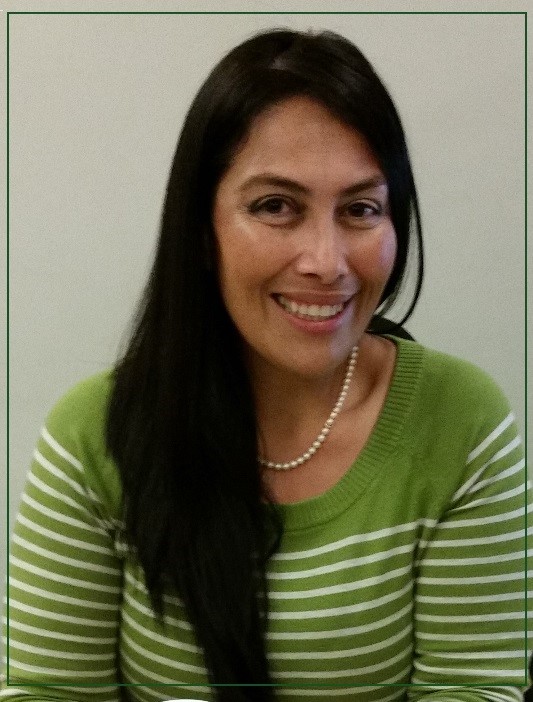 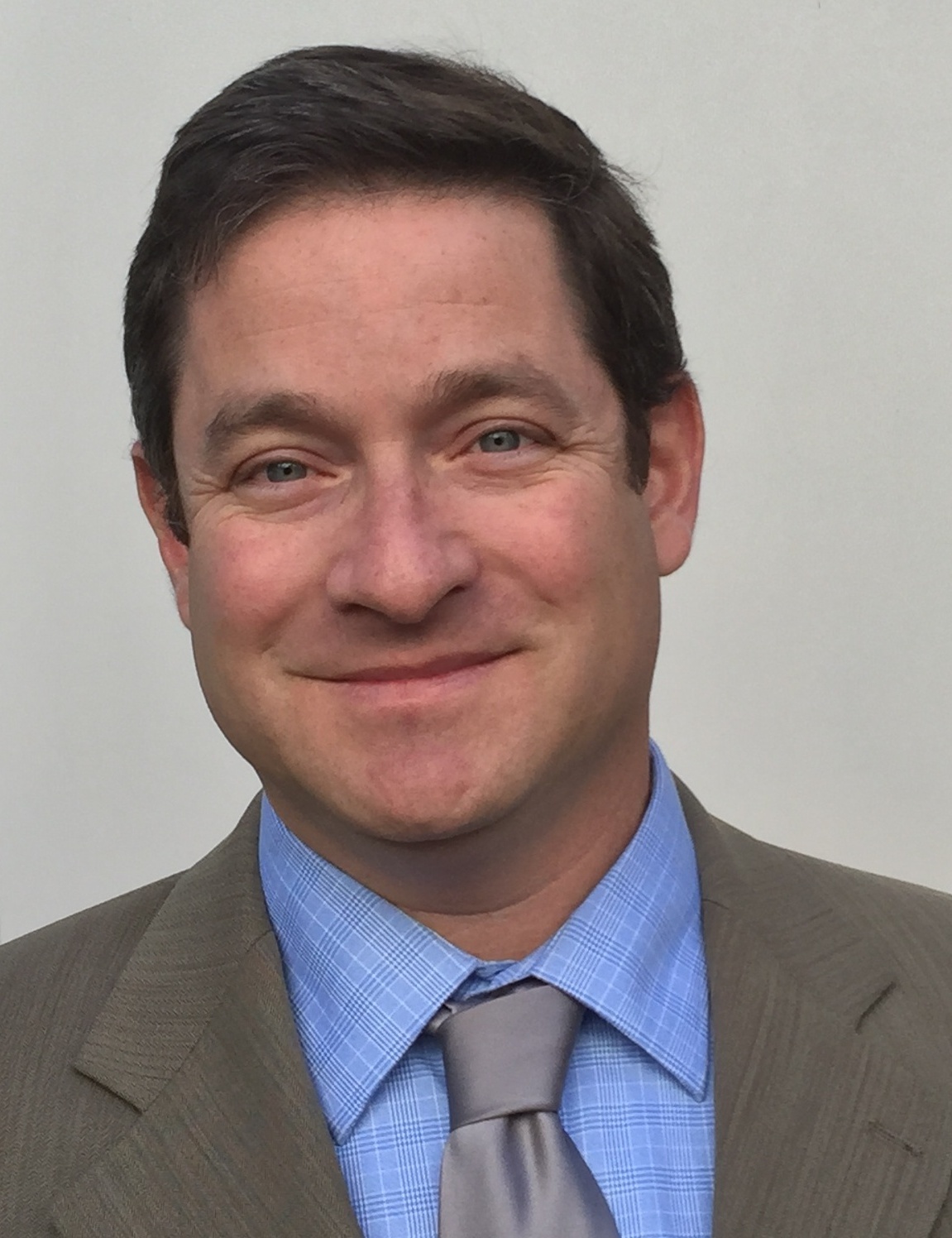 [Speaker Notes: 3 minutes total]
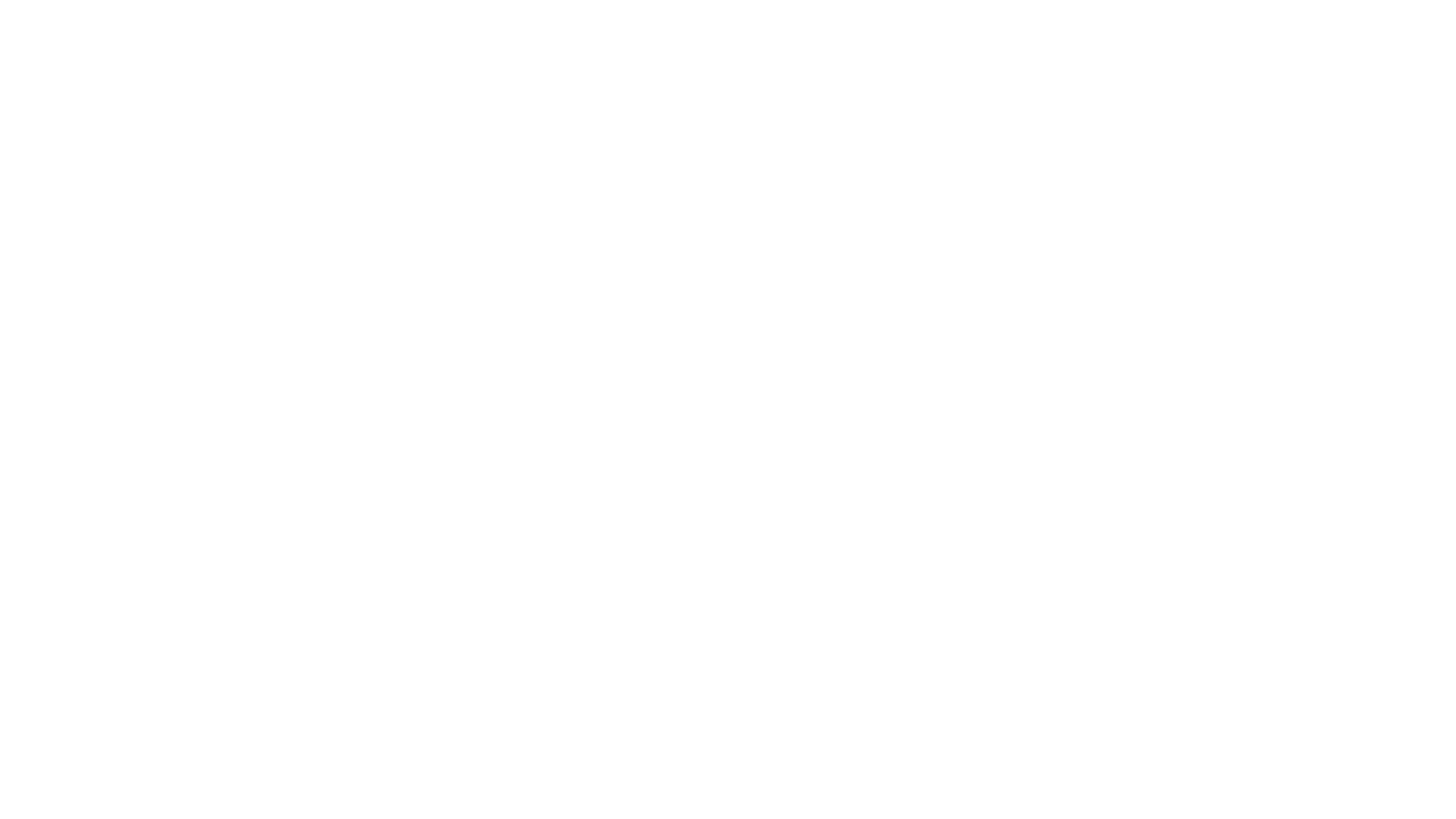 ONLINE MEDIATION FORMATS
[Speaker Notes: Adya to review, intro Jonathan Verk and coParenter (1-2 minutes)]
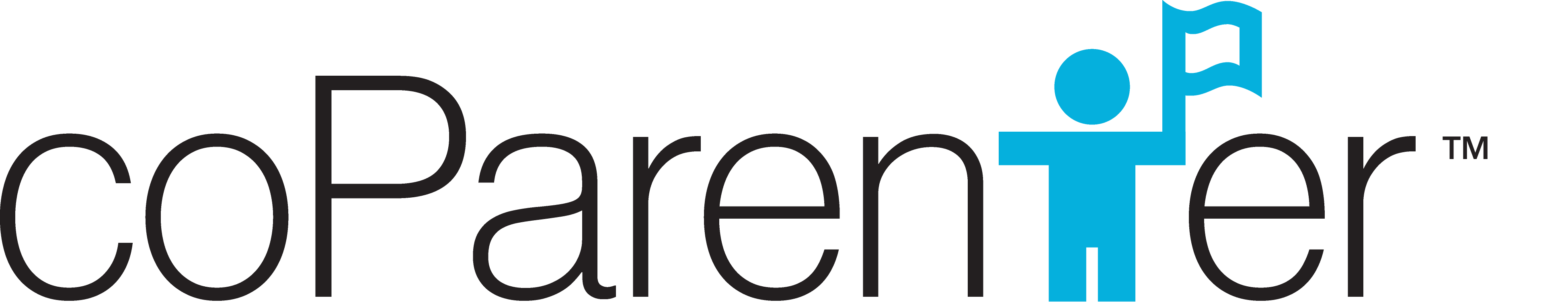 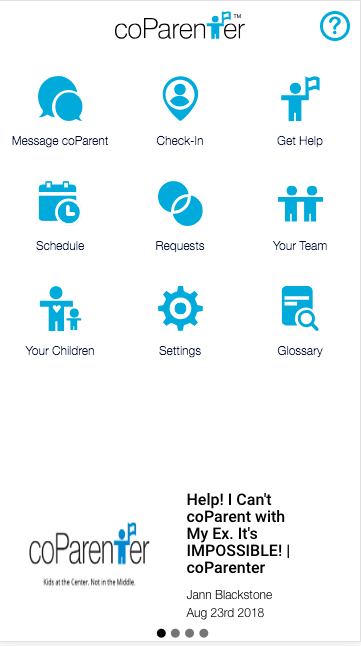 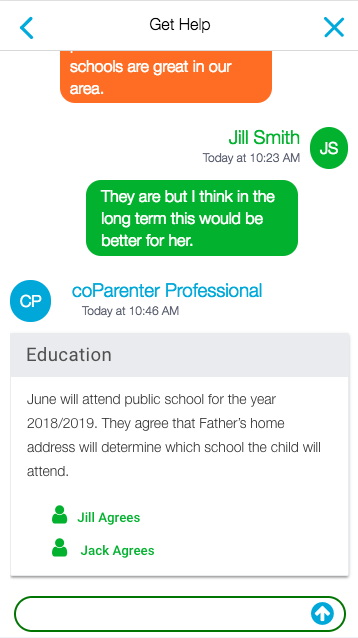 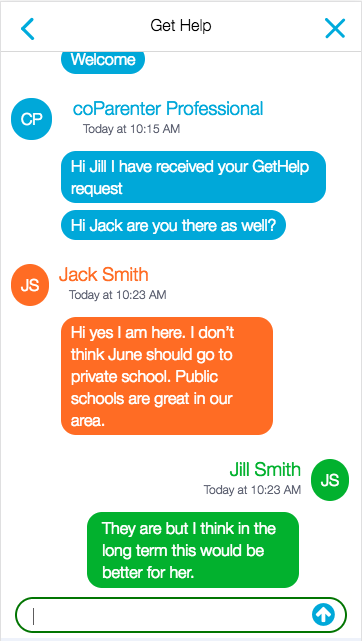 [Speaker Notes: Adya – 3 minute]
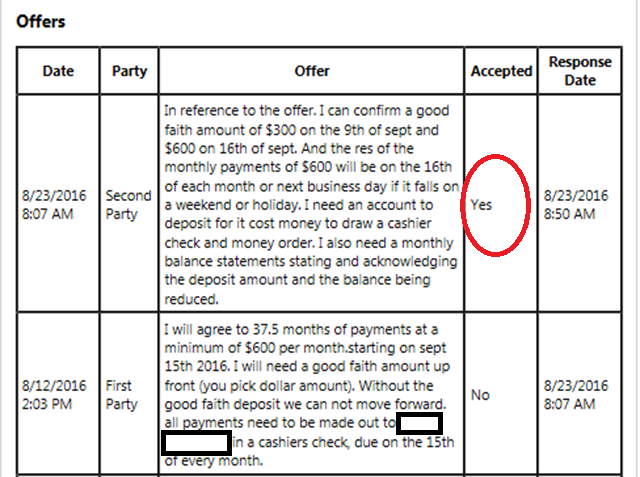 Back and Forth Bidding
Ebay Style
[Speaker Notes: Maritza – 2.5 minutes]
Portal Messaging
[Speaker Notes: Maritza – 2.5 minutes]
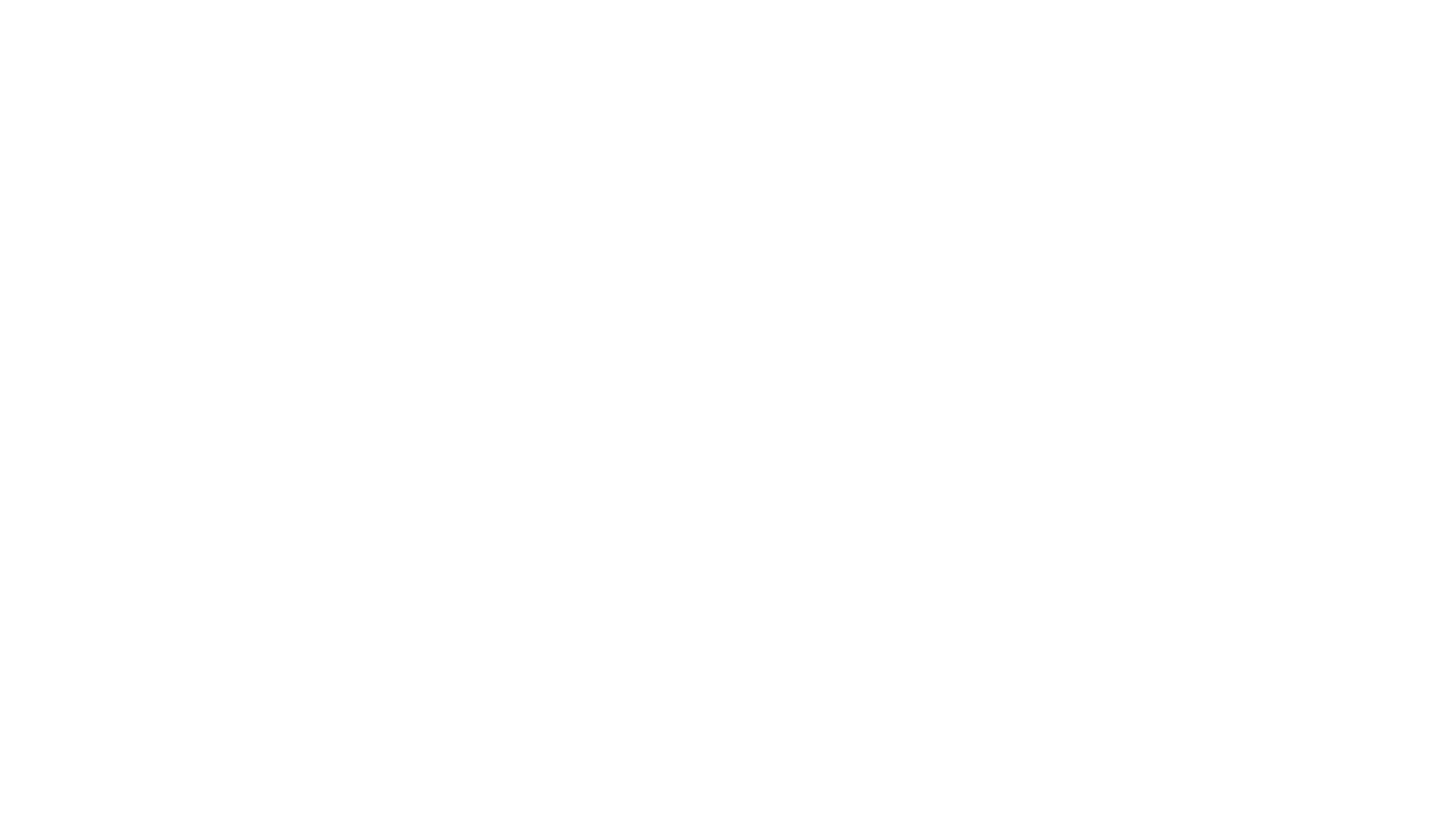 Demonstration Video   Divorce Mediation via Zoom
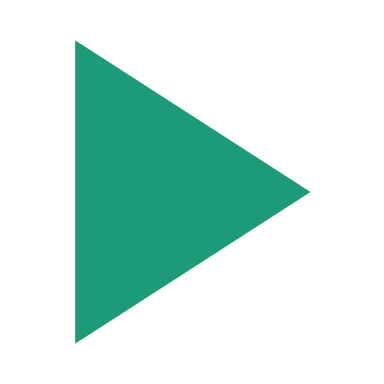 (Video Inserted Here)
[Speaker Notes: Susan – 10-11 minutes]
PROS                         CONS
ADVANTAGES & DISADVANTAGESOF ONLINE MEDIATION
Convenient
Separation
Privacy / Comfort
Accessibility
Inexpensive
It’s Different
Tech Fear
Less Personal
Security Issues
[Speaker Notes: Adya – Pros / Susan -  Cons - 5 minutes]
Innovative or Expected?
Millennials

Online/Video Meetings                             in the Workplace

Relationships and Communications via Skype, Facetime, Text and Snapchat
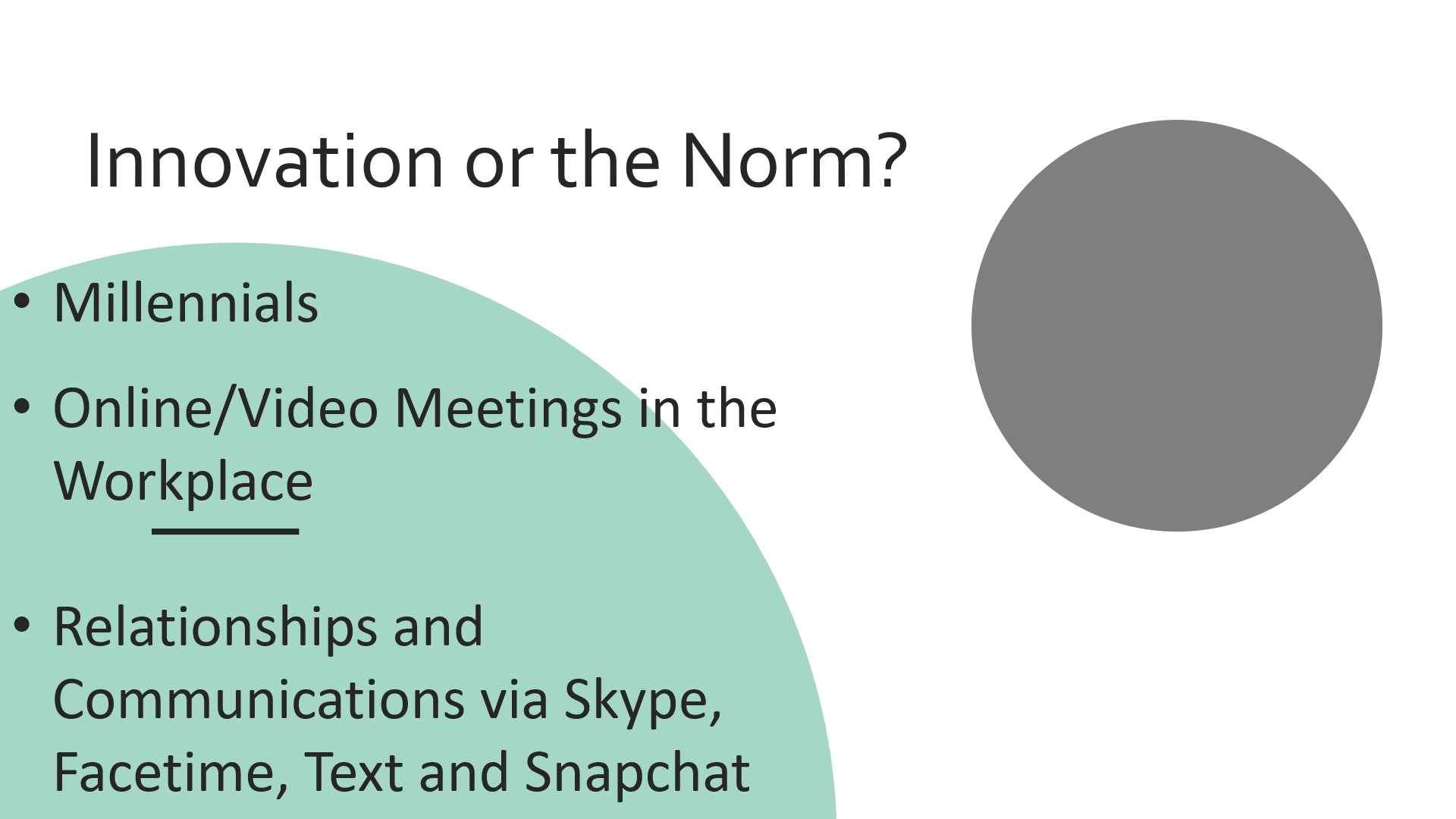 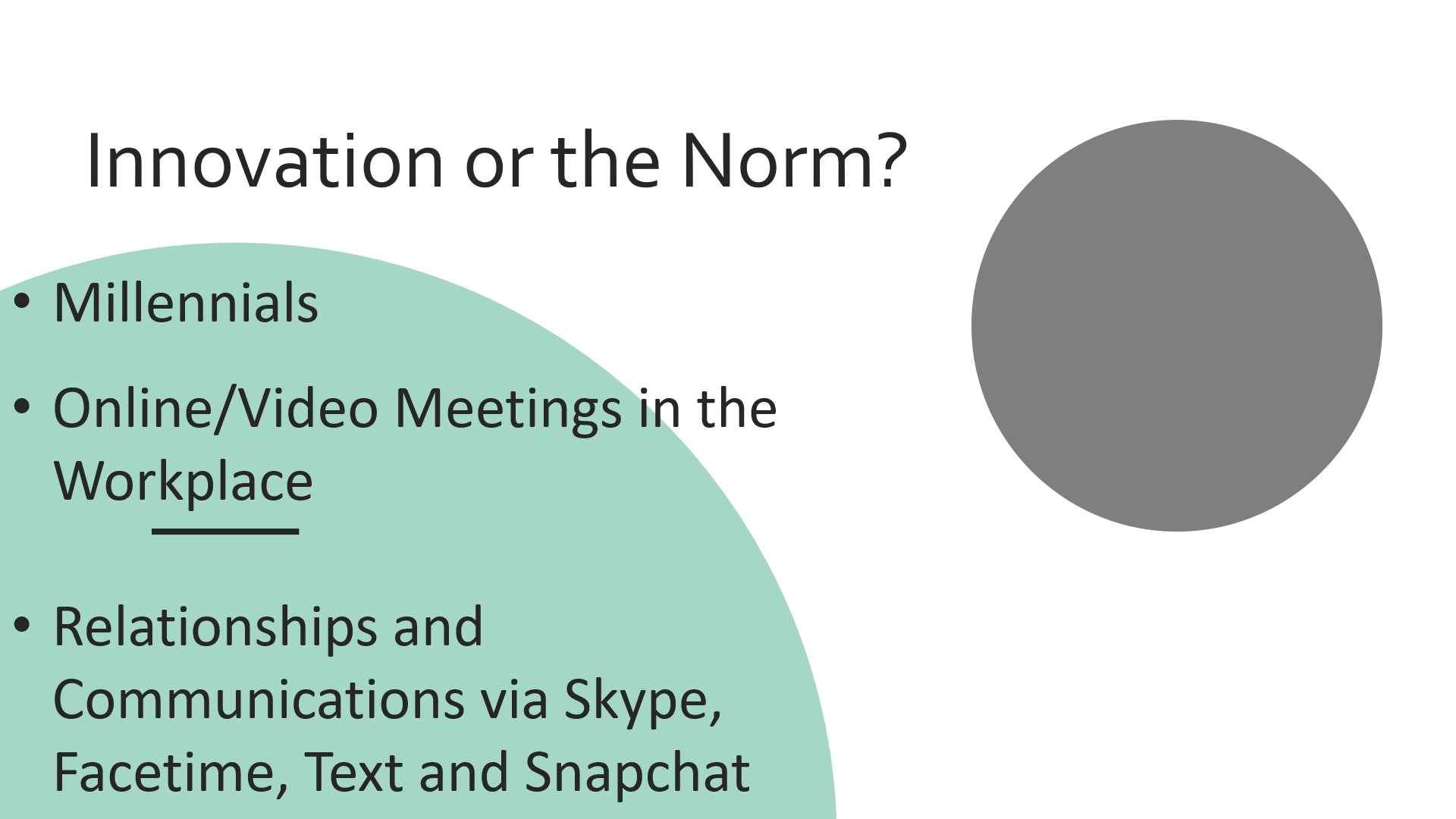 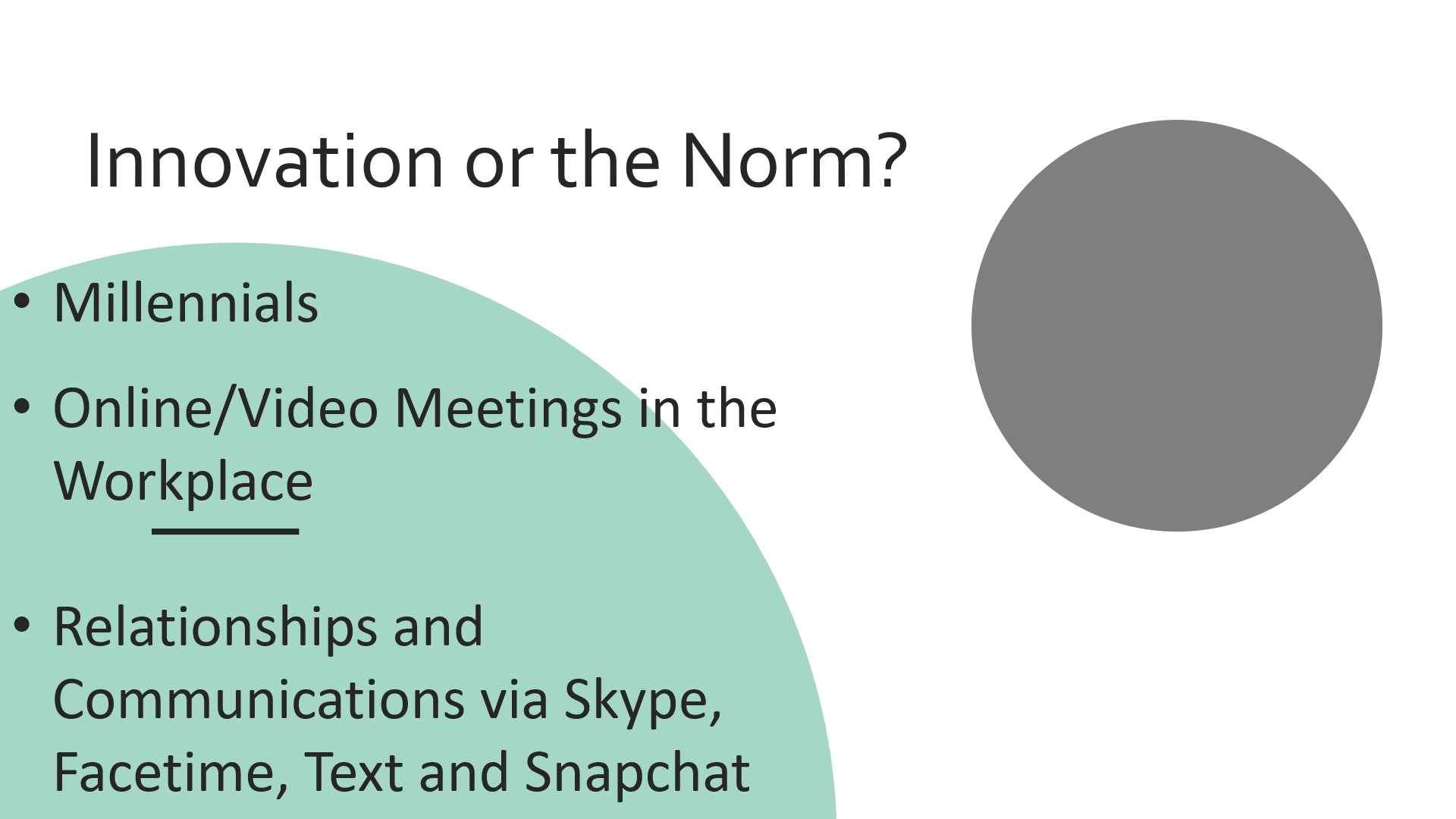 [Speaker Notes: Maritza to lead off – 1-2 minutes]
MEDIATOR PREPARATION AND FLEXIBLE MINDSET

CLIENT EDUCATION
 
ESTABLISHING AND FOLLOWING “BEST PRACTICES”
THREE KEYS TO SUCCESS
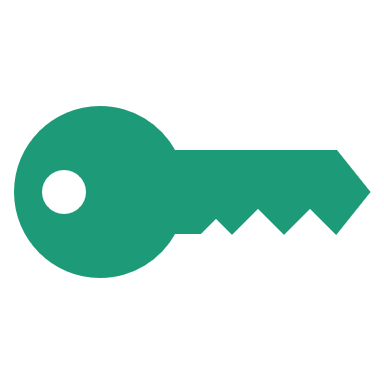 [Speaker Notes: Adya]
Confidential and Secure – Encrypted, Password Protected and Secure WIFI Network

Facilitates the Process – Sufficient Participants, Screen Sharing, Party Mute for Caucus and “Waiting Room”

Accessory Programs Needed such as Secure Document Transmission (ex: Dropbox), Document Execution (ex: Docusign), Form Completion (ex: Separate.pro)
TECH ISSUES AND CHOICE OF PROGRAMS
[Speaker Notes: Susan to lead off – 3-4 minutes point out relevant section on the Ground Rules, Reference the video]
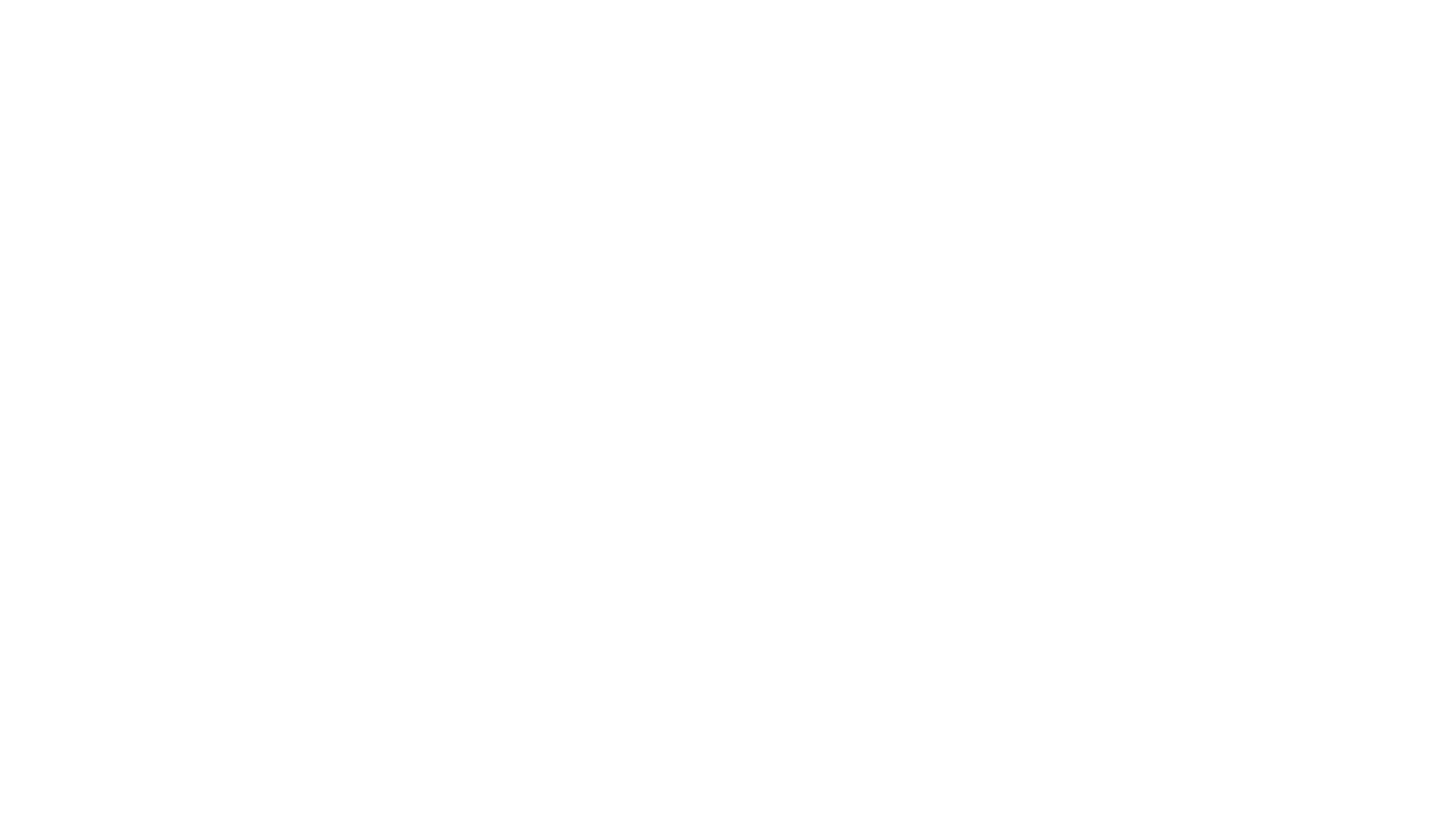 CONFIDENTIALITY                 & PRIVACY PROTECTION
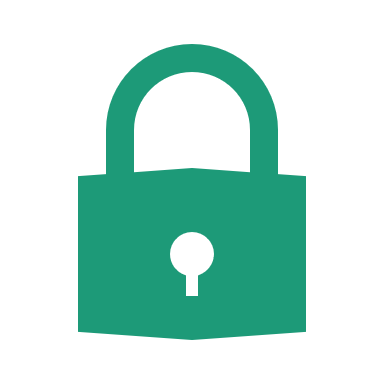 Issues in Every Mediation but now the  Client Environment is out of your control

Client Education and Guidelines are  Imperative – Clients need to be educated on the risks and legal ramifications and rules of conduct established
[Speaker Notes: Maritza – Emphasis on Client Environment Control - Reference Handout -]
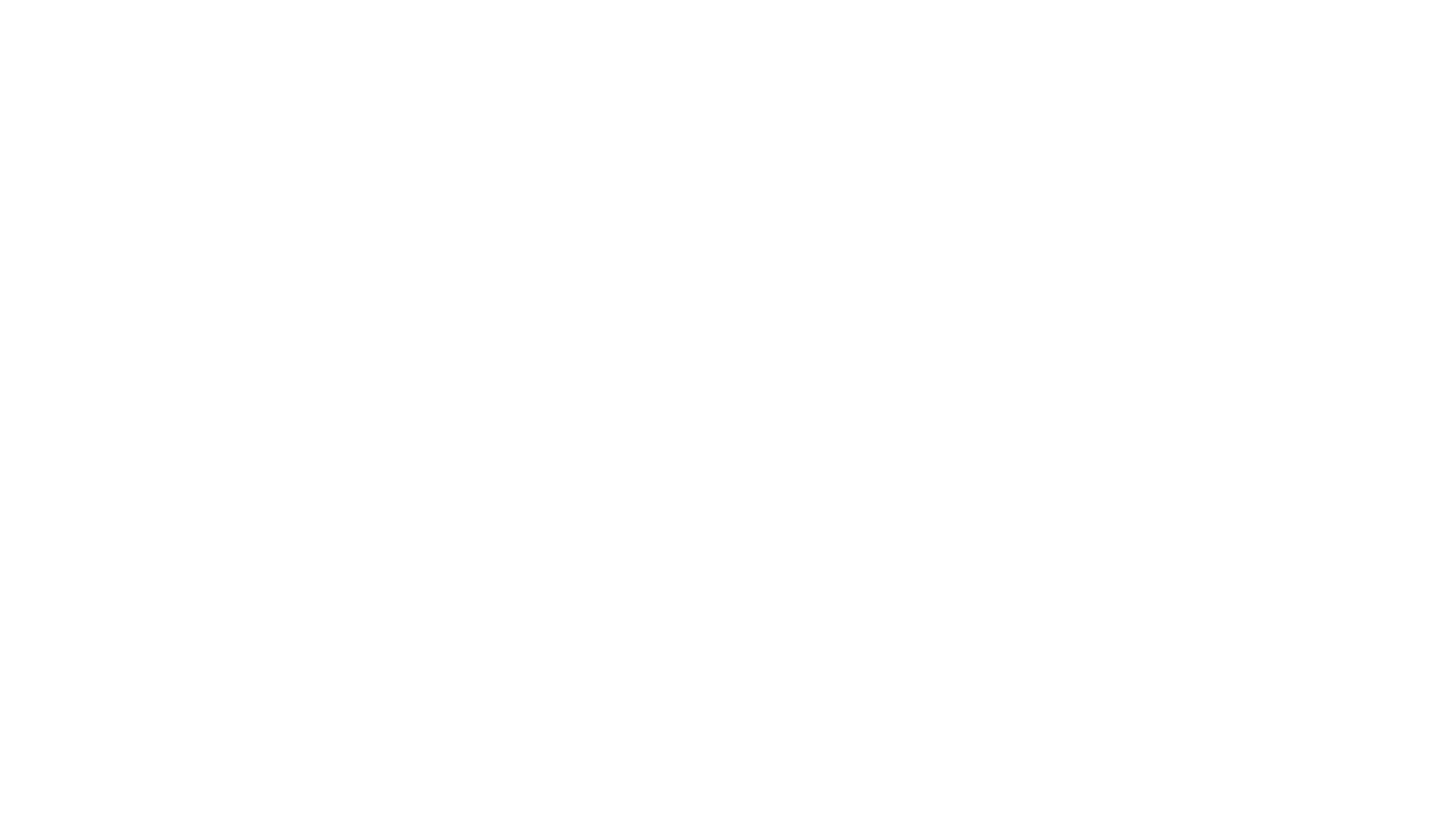 MEDIATION CONFIDENTIALITY
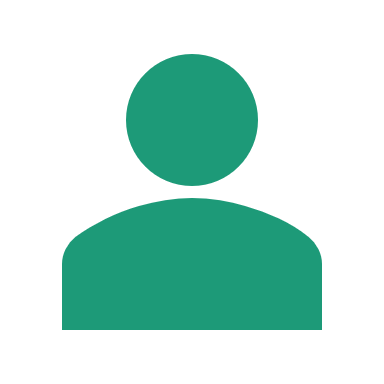 California Law – Evidence Code 1119  Mediation Privilege
Dissemination to Third Parties can Waive the Privilege
Risks in Online Mediation 
Unintended Third Parties
Recording of Sessions
[Speaker Notes: Susan first two example of inadvertent third party. Maritza story about printing out screen to take to court – bottom of screen it says that information is “Confidential”  Adya has “confidentiality blurb” as well.]
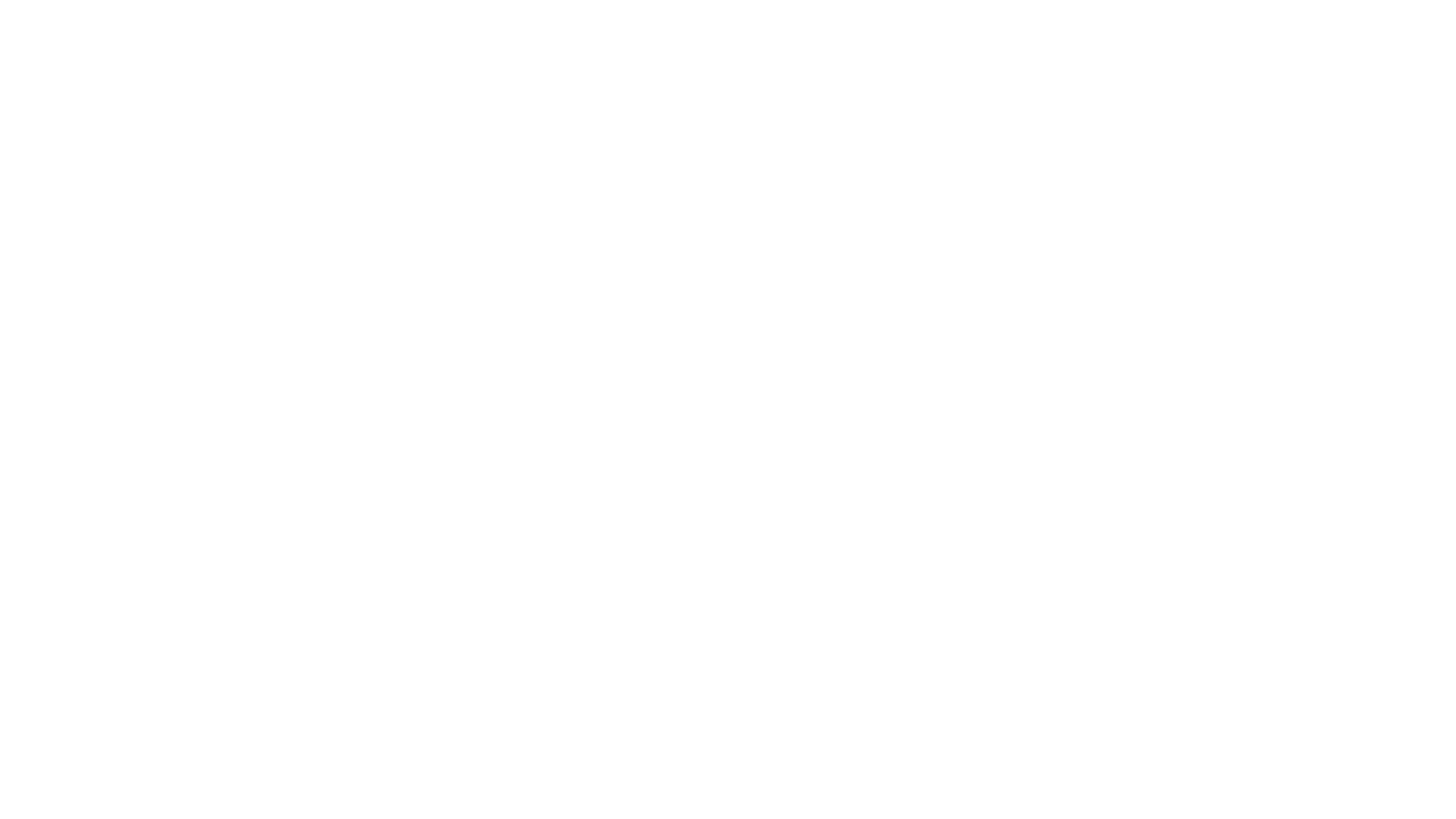 PRIVACY
Mediation is a Private Process – Major Benefit of the Process

Beyond Confidentiality – Privacy is Inherent to the Process - Breach of Trust to Include Unauthorized or Undisclosed Third Parties

Written Explanation and Rules – For Client’s Protection and to Maintain the Integrity of the Mediation Process
[Speaker Notes: Adya – explain why privacy is a major benefit – Susan tell story about girlfriend in room – Ground Rules]
Familiarization with programs and technology is key

Make Sure You Have all the Programs that You Need and that they Function Well for your Purposes

Streamline Your Processes and Procedures – Forms Help!

Prepare Educational Documents for Clients and/or Participate in  Client Preparation
MEDIATORPREPARATION
[Speaker Notes: Adya – First and second slides and Martiza – Third and Fourth slides – forms to clients by email which must be filled out and returned BEFORE the first mediation – 4 minutes]
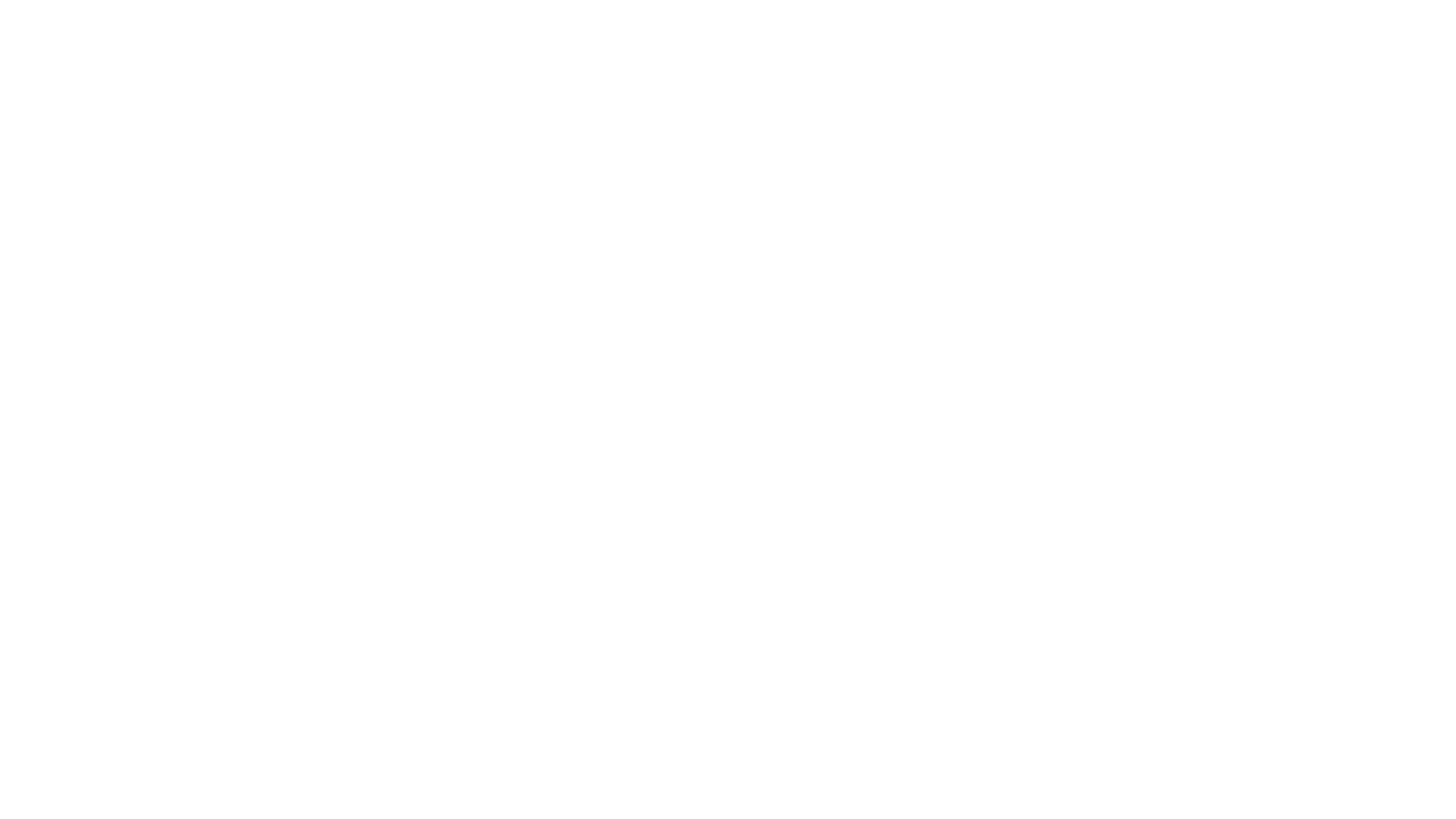 The Mediator has to be ready for disruptions, glitches and the unexpected as in any mediation.                       It helps to go with the flow.                              
The clients don’t know that whatever is happening is not “normal” unless you tell them!
Flexible Mindset
[Speaker Notes: Adya – 1 minute]
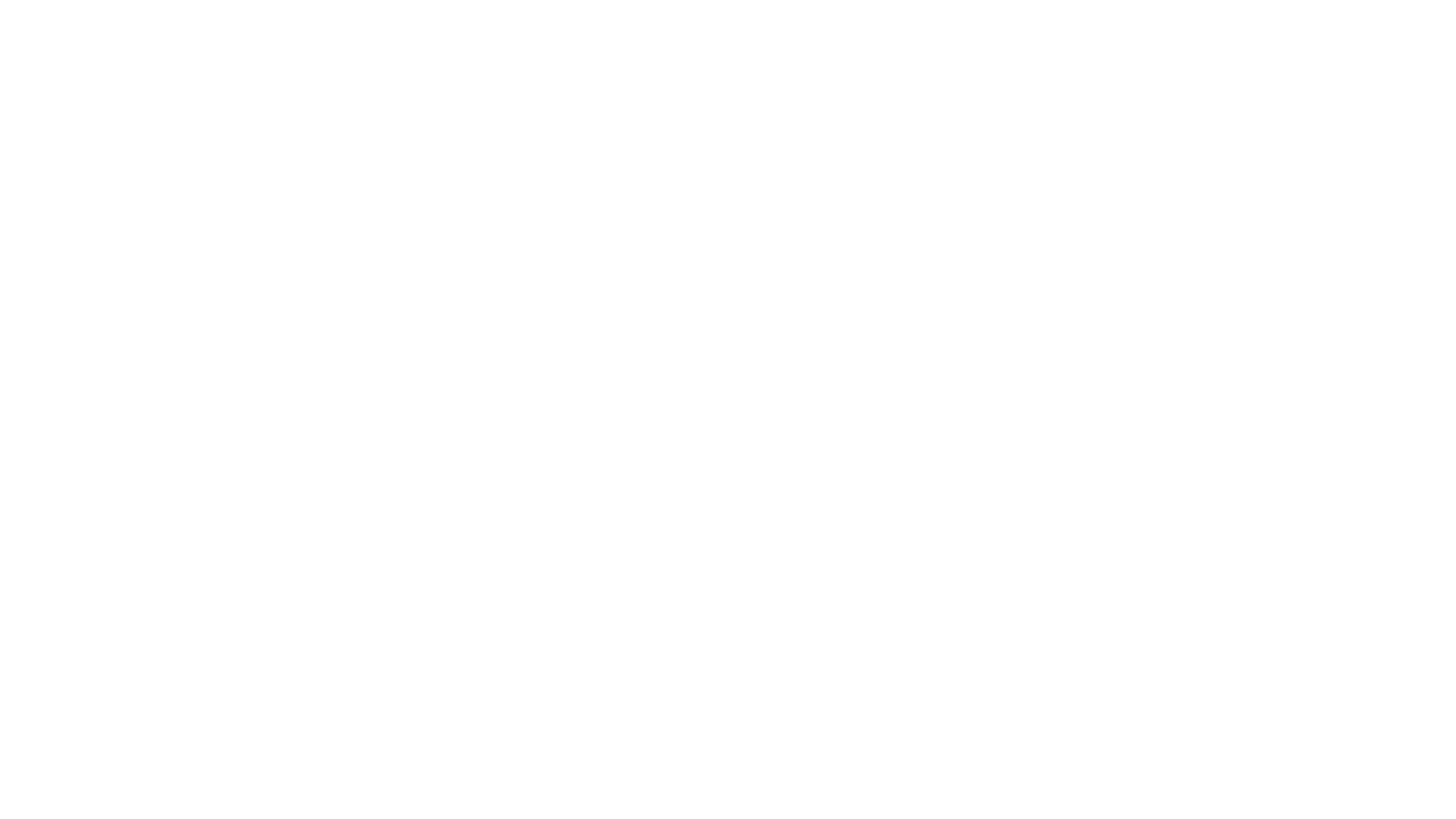 Set Expectations to Minimize Interruptions and Distractions: 

Interruption Free Zone  - 
Request Client take Reasonable Measures to Insure not Interrupted, Child Care, Notice to Co-Workers, etc.

Technology Hiatus – 
No Web Surfing, Checking Emails, Texting or Other Use of Technology During Sessions
PRACTICE TIPS  FOR A SMOOTH PROCESS
[Speaker Notes: Susan – reference the Ground Rules]
AVOIDTECHNOLOGY ISSUES
Familiarization with Platform in Advance

Practice Session

Early Log-On for Sessions

Technology Failure Protocol

Caucus Failure
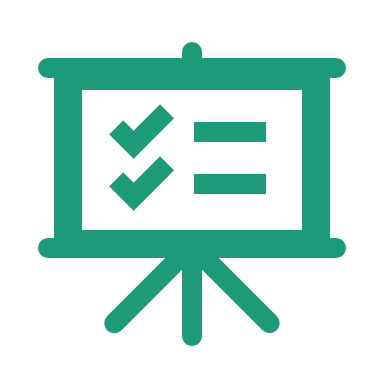 [Speaker Notes: Adya – tutorials to be included in new version, Susan – practice session, Maritza – Early log on – video demonstration, Susan – last two]
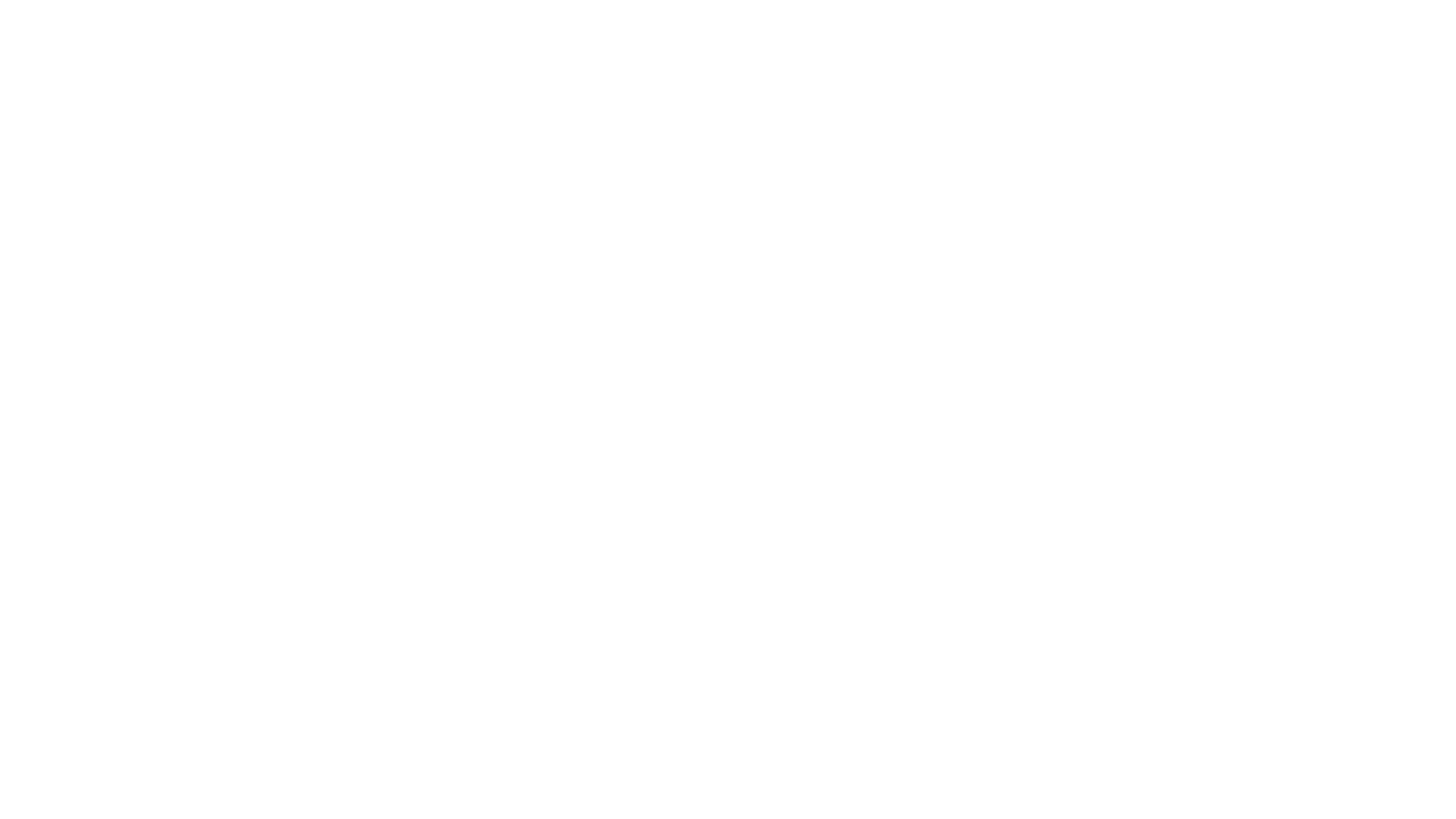 ONLINE MEDIATION
Expand your Client Base, Availability and INCOME
Clients Will Increasingly Expect to Conduct Their Mediation Online
Convenient for Mediator and Clients – Mobility, Accessibility, Efficiency and Convenience
Disadvantages Can Be Effectively Minimized or Eliminated with Proper Preparation and Client Education
Use Your Online Mediation Ground Rules and Guidelines
Final Tip:  LET PEOPLE KNOW YOU OFFER ODR - ADD IT TO YOUR WEBSITE!!!
[Speaker Notes: Maritza – Statistics – all three will discuss – Susan to end with add to website story.]
CONTACT INFORMATION
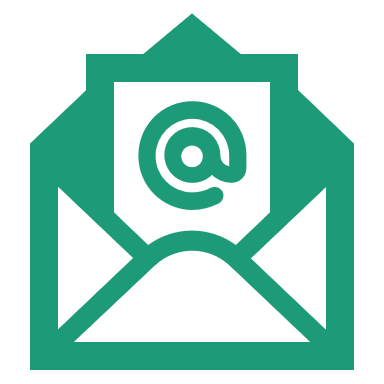 Maritza Gutierrez  
mediation@dcba.lacounty.gov
https://dcba.lacounty.gov

Adya Riss 
adya@coparenter.org
www.coparenter.com

Susan Guthrie, Esq. 
susan@breakingfreemediation.com
www.breakingfreemediation.com
www.learntomediateonline.com
[Speaker Notes: Please complete your surveys – we’d love the feedback!]